Sahasra Lingarchana16 Avaranas Details
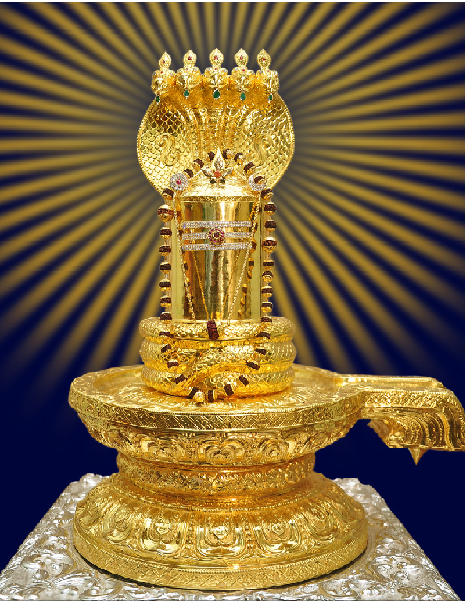 Known universe shape as Bana Lingam
Universe
   
 


Bana Lingam
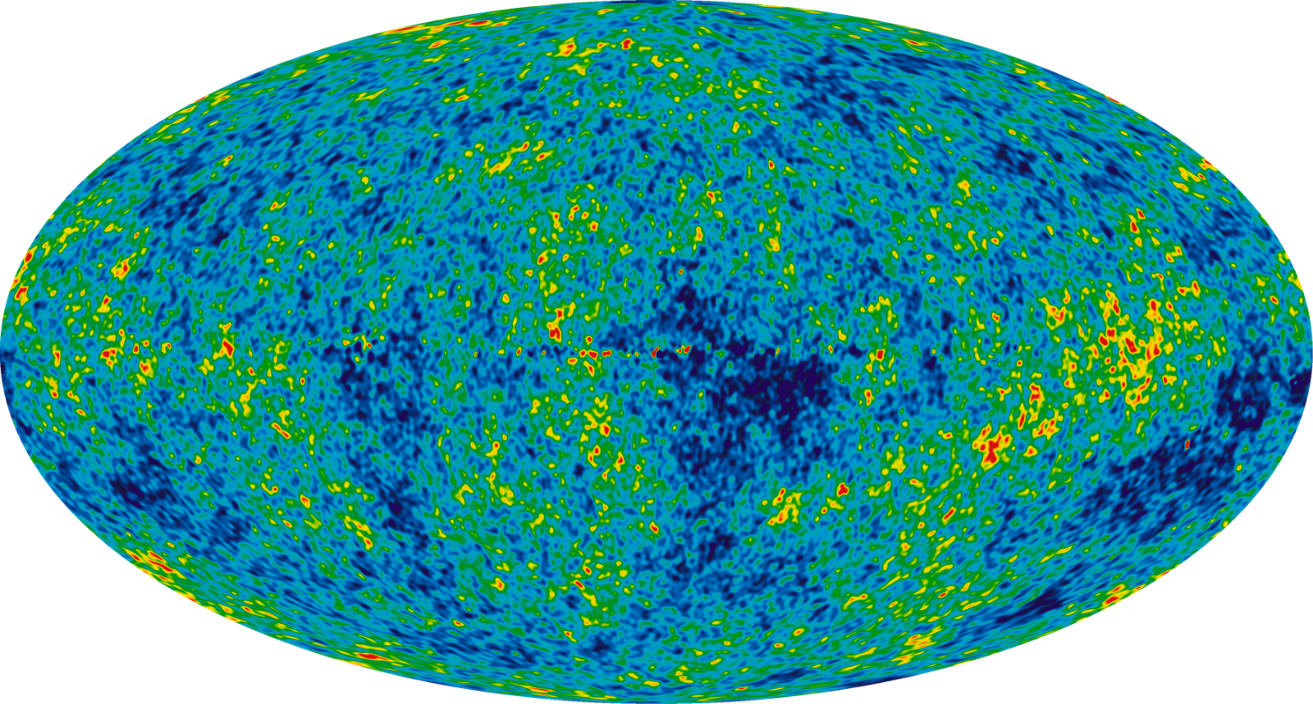 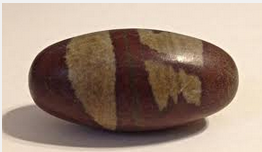 Kailasa Prastharam
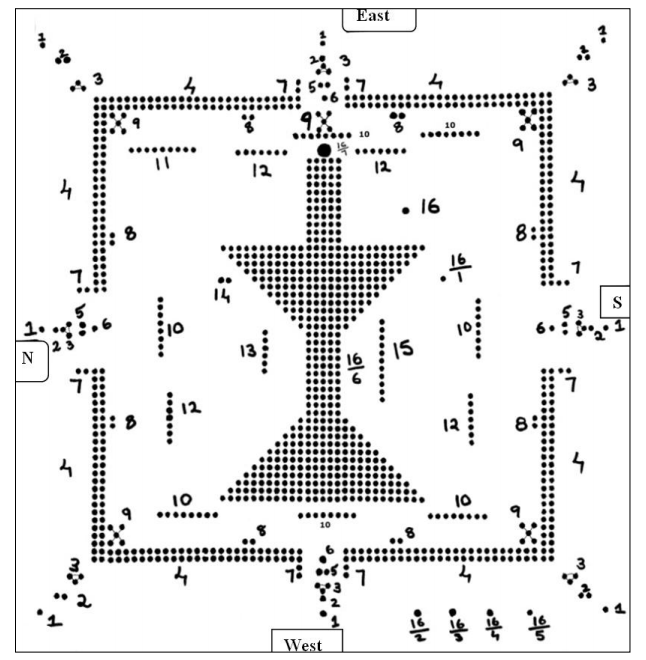 1.Pradhama Avaranam
Ashta Dikpalakas

Start from east
Clockwise direction
1 at each direction
1. Pradhama Avaranam
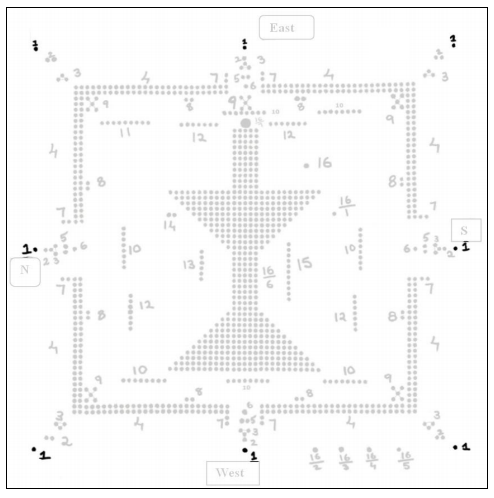 2.Dwiteeya Avaranam
Dwadasa Aditya

Start from East
Clockwise direction
1 at each direction and
2 at each Corner
2. Dwiteeya Avaranam
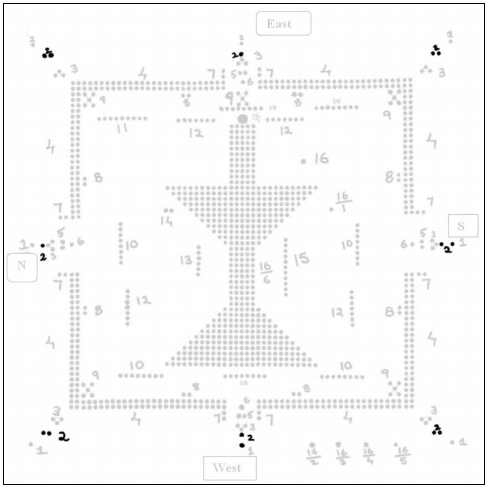 3.Truteeya Avaranam
Trishulas (24 Lingas)

Start from East
clockwise direction
3 at Each direction
3. Truteeya Avaranam
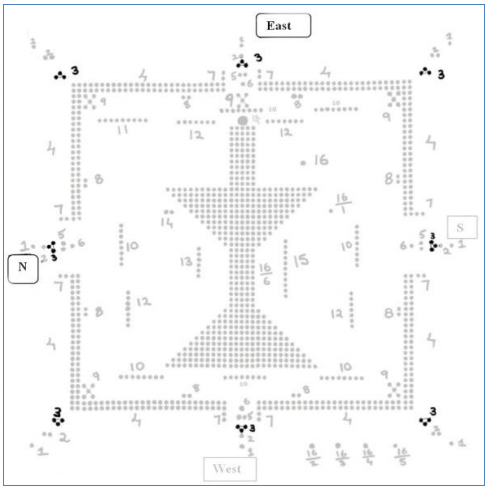 4.Chaturdha Avaranam
Tandameshwara (400 Lingas)

Start from East
clockwise direction
4. Chaturdha Avaranam
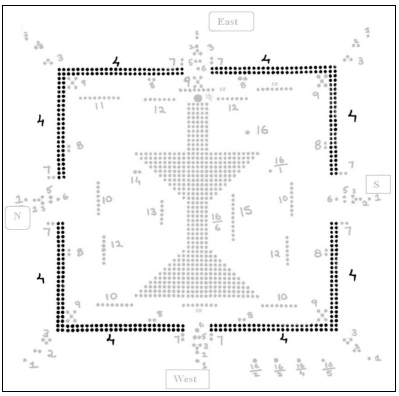 5.Panchama Avaranam
Ashta Bhetala (8 Lingas)

Start from East
clockwise direction
2 at all directions
5. Panchama Avaranam
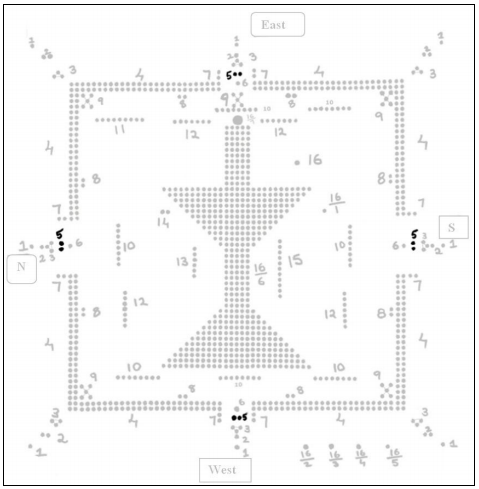 6.Shashtama Avaranam
Chaturvedas (4 Lingas)

Start from East
clockwise direction
1 at all directions
6.Shashtama Avaranam
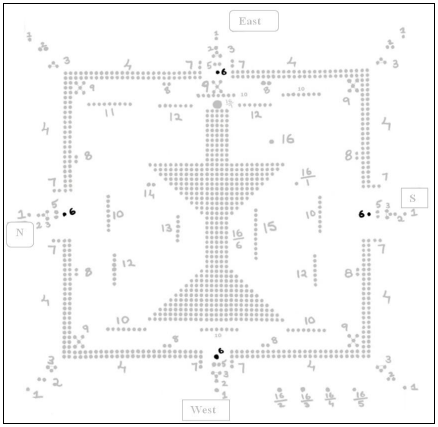 7.Saptama Avaranam
Shodasa Dwarapalakas 
(16 Lingas)

Start from north-east of the entrance in clockwise direction
7.Saptama Avaranam
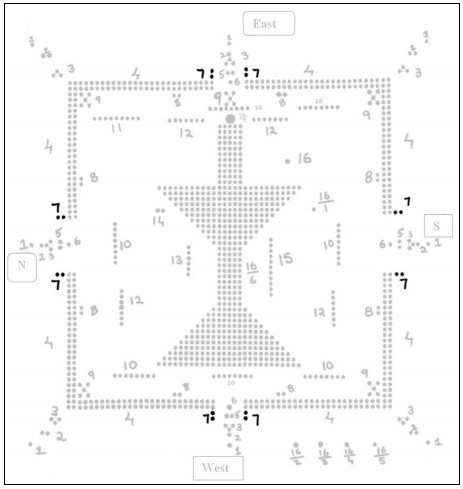 8.Ashtama Avaranam
Patni Sameta Ashtamurthi 
(16 Lingas)

Start from north-east clockwise direction
8.Ashtama Avaranam
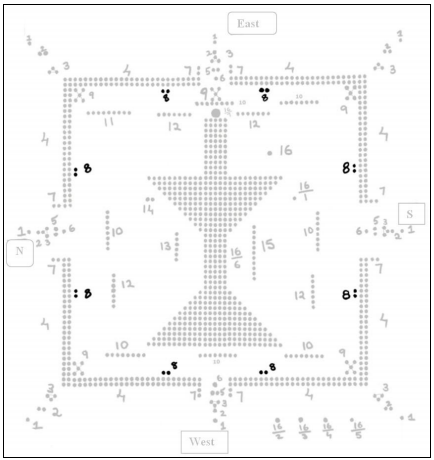 9.Navama Avaranam
Pancha Brahmas(25 Lingas)

Start from north-east in clockwise direction
9.Navama Avaranam
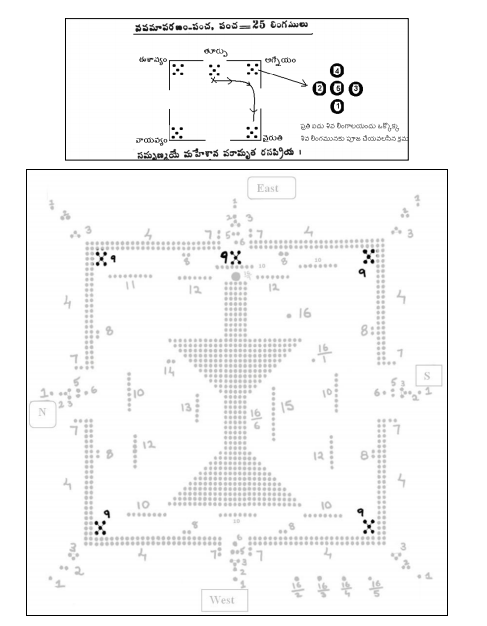 10.Dasama Avaranam
Sapta Dikshu Ashta Ashta Vasoon (7 X 8 = 56 Lingas)

Start from east clockwise direction
10. Dasama Varanam
Ashta Ganapathyah (8 Lingas)

Start from east in clockwise direction 
(Please follow arrows for the direction of worship)
10-1. Ashta Ganapatyaha
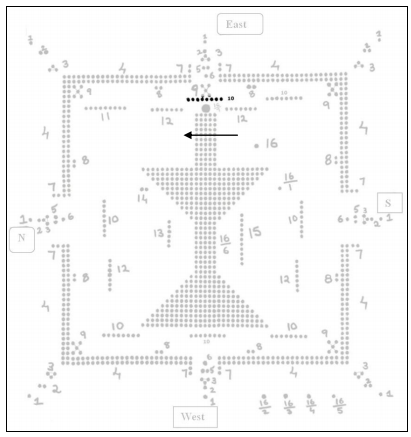 10-2.Naagaashtaka Vasuhu
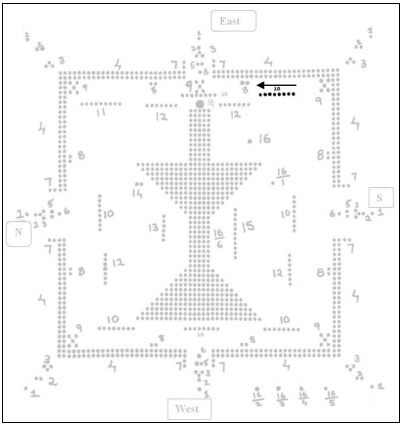 10-3. Yaamyashtaya Siddhayaha
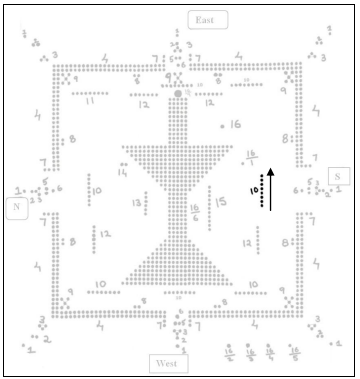 10-4. Shakti Vasavaha
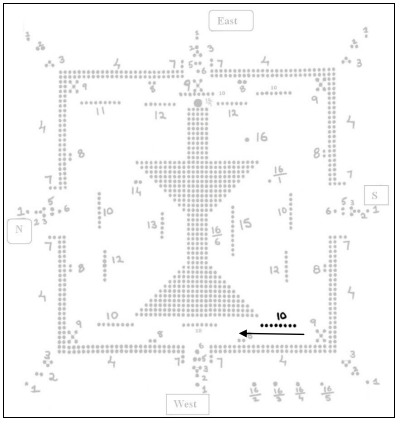 10-5. Ashta Maatrukaa Vasavaha
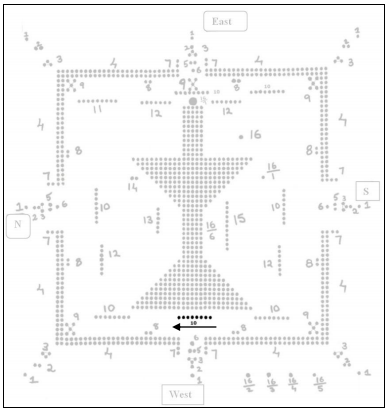 10-6. Ashta Vasavaha
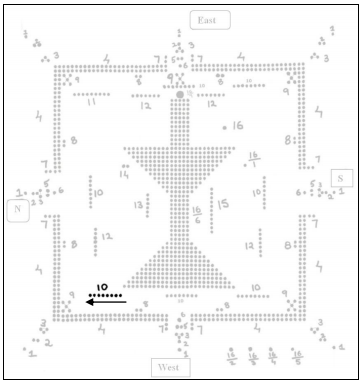 10-7. Ashta Bhairava Vasavah
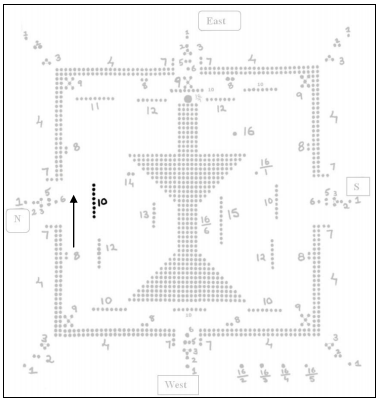 11.Ekaadasa Avaranam
Nava Grahaha (9 Lingas)

Located at north east corner.
Pls note the direction of worship.
11.NavaGrahah
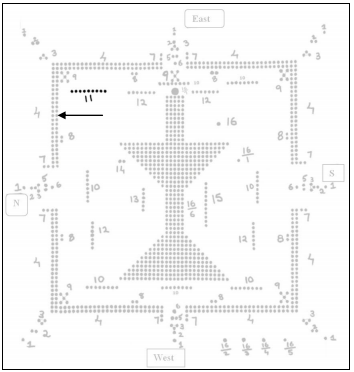 12.Dwadasa Varanam
Parvatebhyoh , Nadibhyoh , Rushibhyoh , Saagarebhyoh(4 X 7 = 49 Lingas)
Pls not the direction of worship.(next slide)
12.1. Parvatebhyoh
Parvatebhyoh(7 Lingas)
Pls not the direction of worship.(next slide)
12.1. Parvatebhyoh
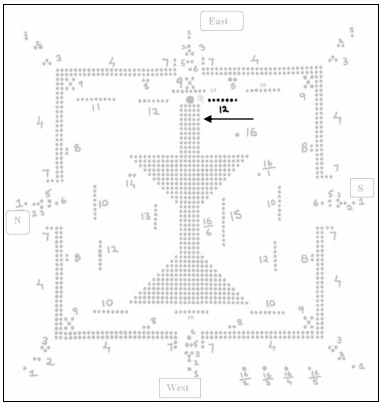 12.2. Nadibhyoh
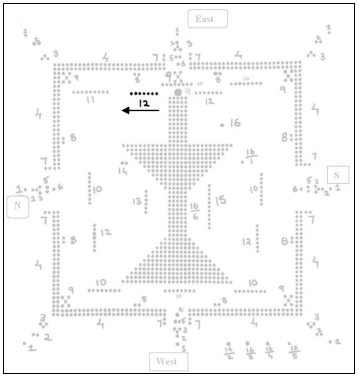 12.3. Rushibhyoh
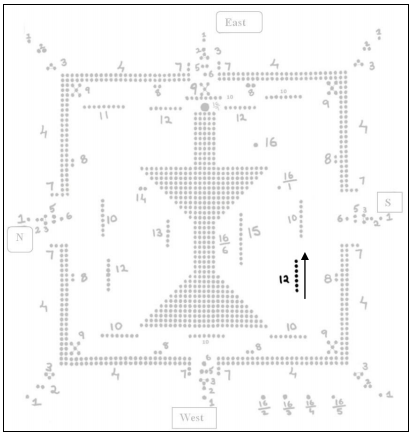 12.4. Saagarebhyoh
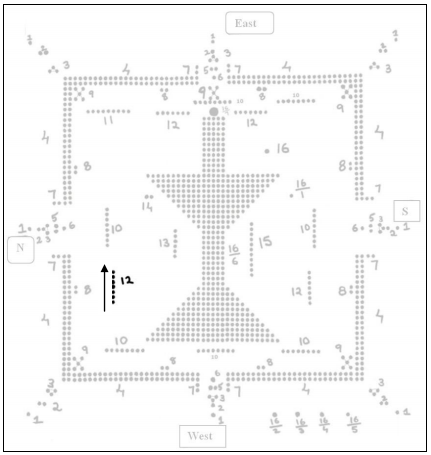 13.Trayodasa Varanam
Shat-taaraka Lingah (6 LINGA)
Pls note the direction to worship.
13. Shat taaraka lingah
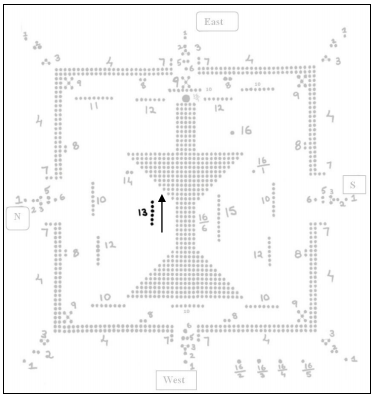 14.Chaturdhaa Varanam
Ganga-Paarwati (dwaoLingah)
Pls note the direction to worship.
14.Chaturdhaa Varanam
15. Pamchadasaa varanam
Ekaadasa Rudra Lingah (11 LINGA)
Pls note the direction to worship.
15.Panchadasa Varanam
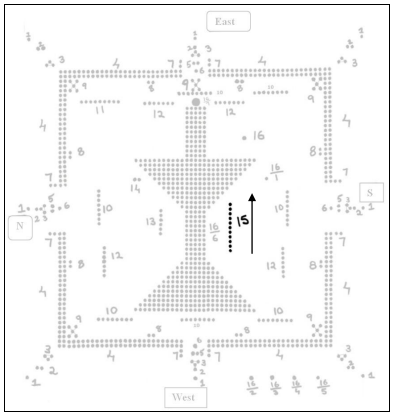 16. Shodasa varanam
16.Dakshinaa Murthy   (1 LINGA)
1.Chandeeswara (1 LINGA)
2.Chitra (1 LINGA)
3.Chitraguptha (1 LINGA)
4.Yama (1 LINGA)
5.Ganapathi (1 LINGA)
6. Maha Linga (484 LINGA)
6.Mukute Chandra Kala (1 LINGA)
16.Shodasa Varanam
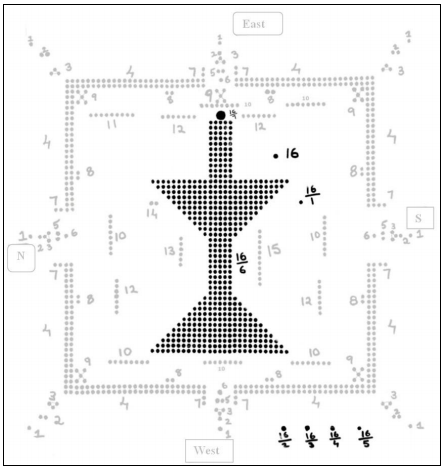